報告・連絡・相談について
「報告」「連絡」「相談」から1文字づつ取って「報連相」です。
報連相は、「業務遂行に必要なコミュニケーション」といえます。
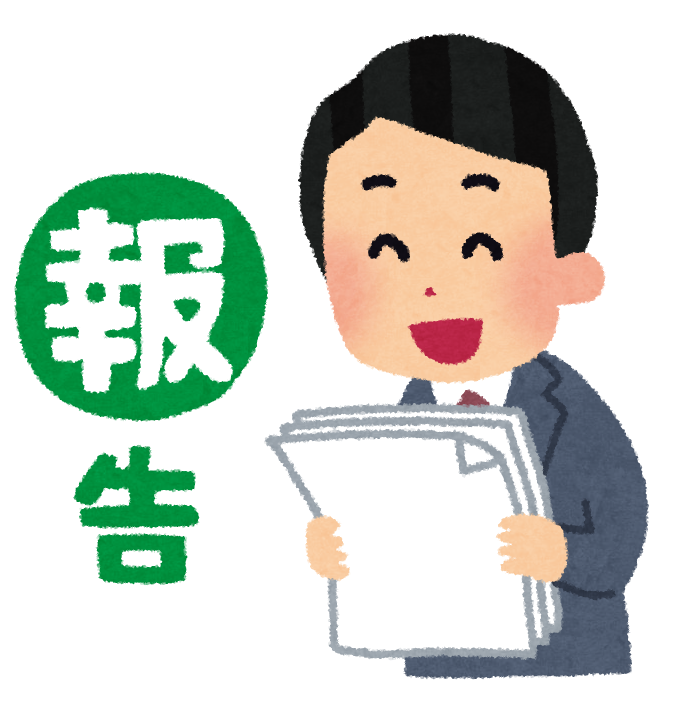 報告
報告とは、依頼した人に対して情報を伝えることです。状況の途中報告や、終わった後の結果報告です。
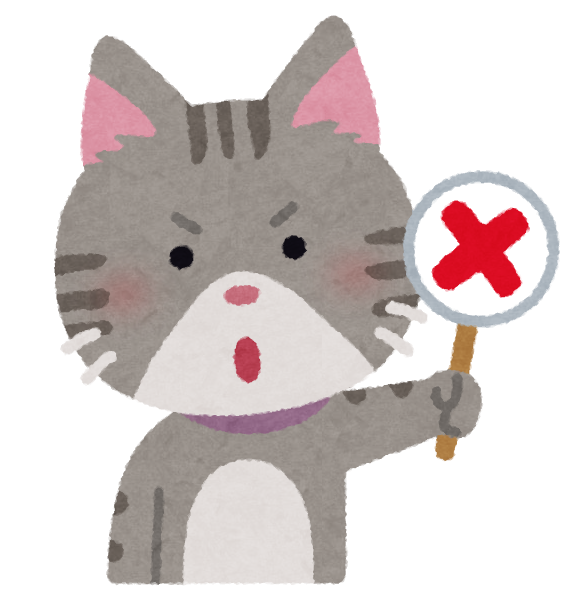 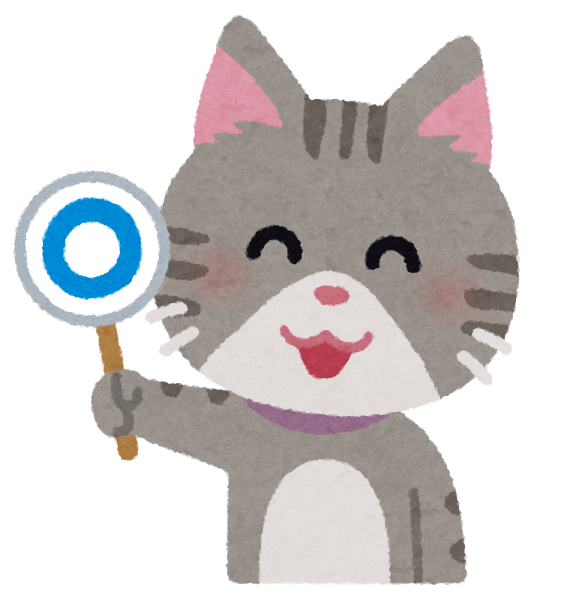 良い例
悪い例
〇〇さんの引継ぎです。
昼食の声かけをするために居室へ職員が行ったんです。訪問した時に、部屋で転んでしまっていて、病院の診療時間も調べたら、〇〇整形が受診できることがわかって、△△職員対応で通院しました。２時間くらい待たされて、やっと検査しました。検査としてはレントゲン撮影をして、その結果骨に異常なく、打撲との初見です。入浴も問題ないと話ありました。関係各所には連絡済みです。
〇〇さん、12時に転倒し、整形受診、レントゲン撮影の結果骨に異常なく、打撲との初見です。入浴も問題ないとお話ありました。関係各所には連絡済みです。当日の利用者さんの動きについては、以下略
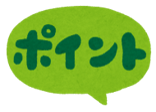 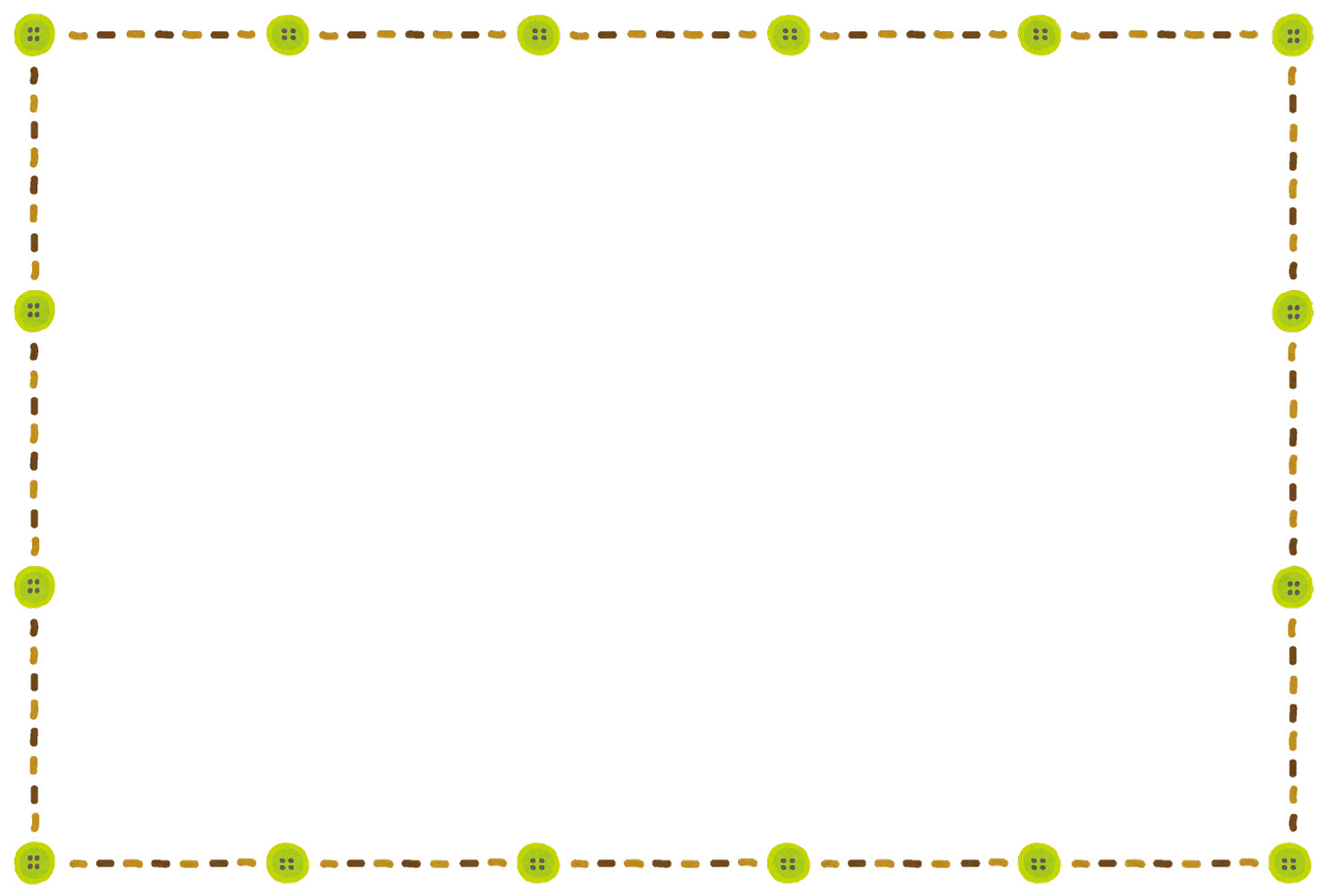 1～10までダラダラ報告せずに、まず結論を先に報告する。それにプラスして、必要ならば、途中経過も正確に報告をしましょう。
結論→経過→状況の順に伝える
自分の意見と事実をごちゃまぜにしない
悪い情報ほど早く報告
後から報告すればいいや→報告し忘れ→トラブル
報告のポイント
連絡
連絡とは、あなたが持っている情報を関係する人に伝えることです。
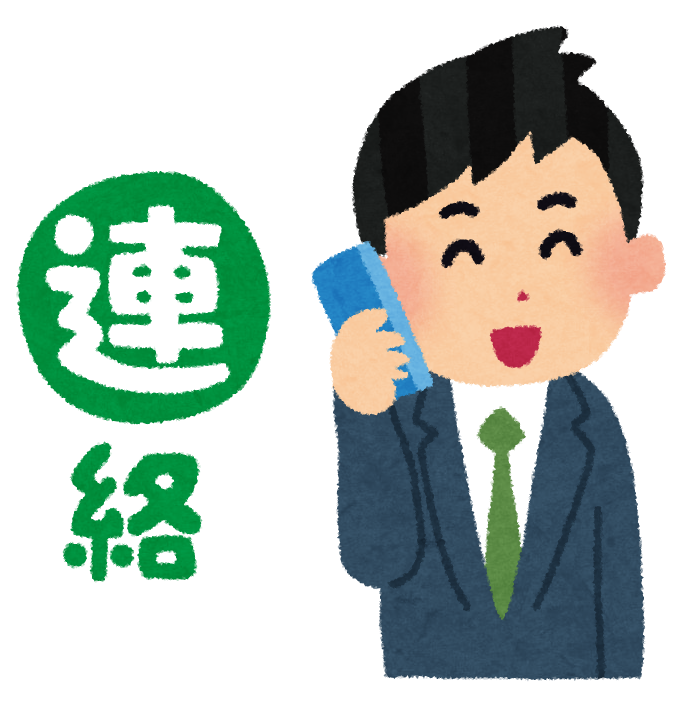 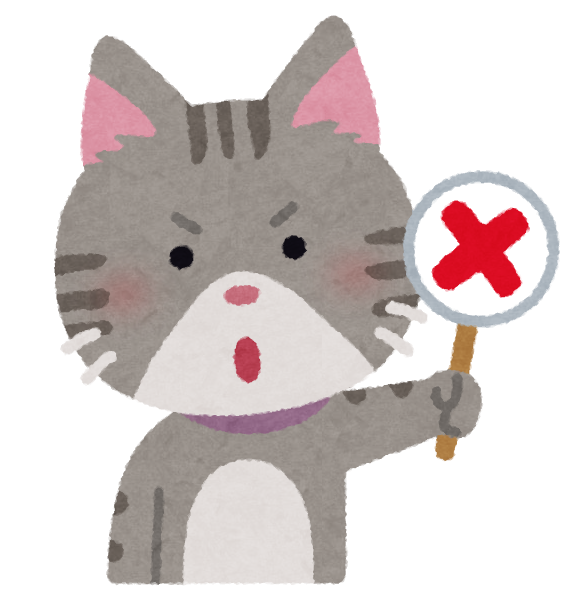 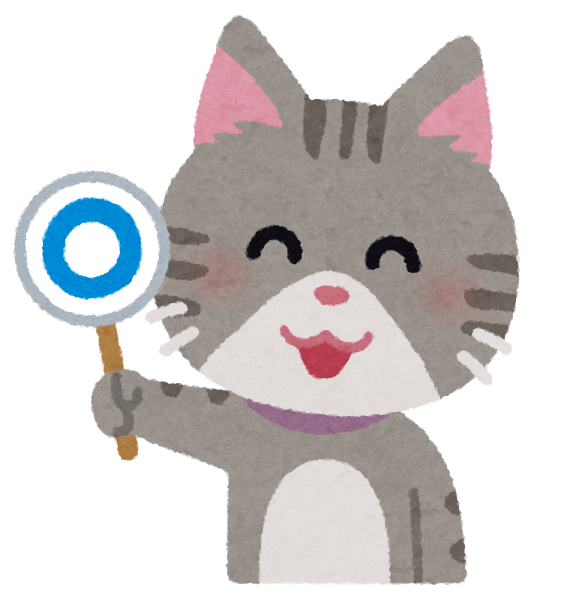 良い例
悪い例
・利用者さんの変化については、職員全
　体で知る必要がある為、朝礼や日誌を
　活用して全体に知らせる方法をとる。
・外部からの情報や、重要性の判断が
　つかないことは、相談したのちに必要
　な報告をする。
・利用者さんの変化について、周りの職員にのみ　　
　口頭で伝える。
・外部からの連絡事項を重要ではないと思い、伝
　えない。
・
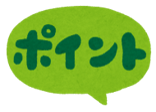 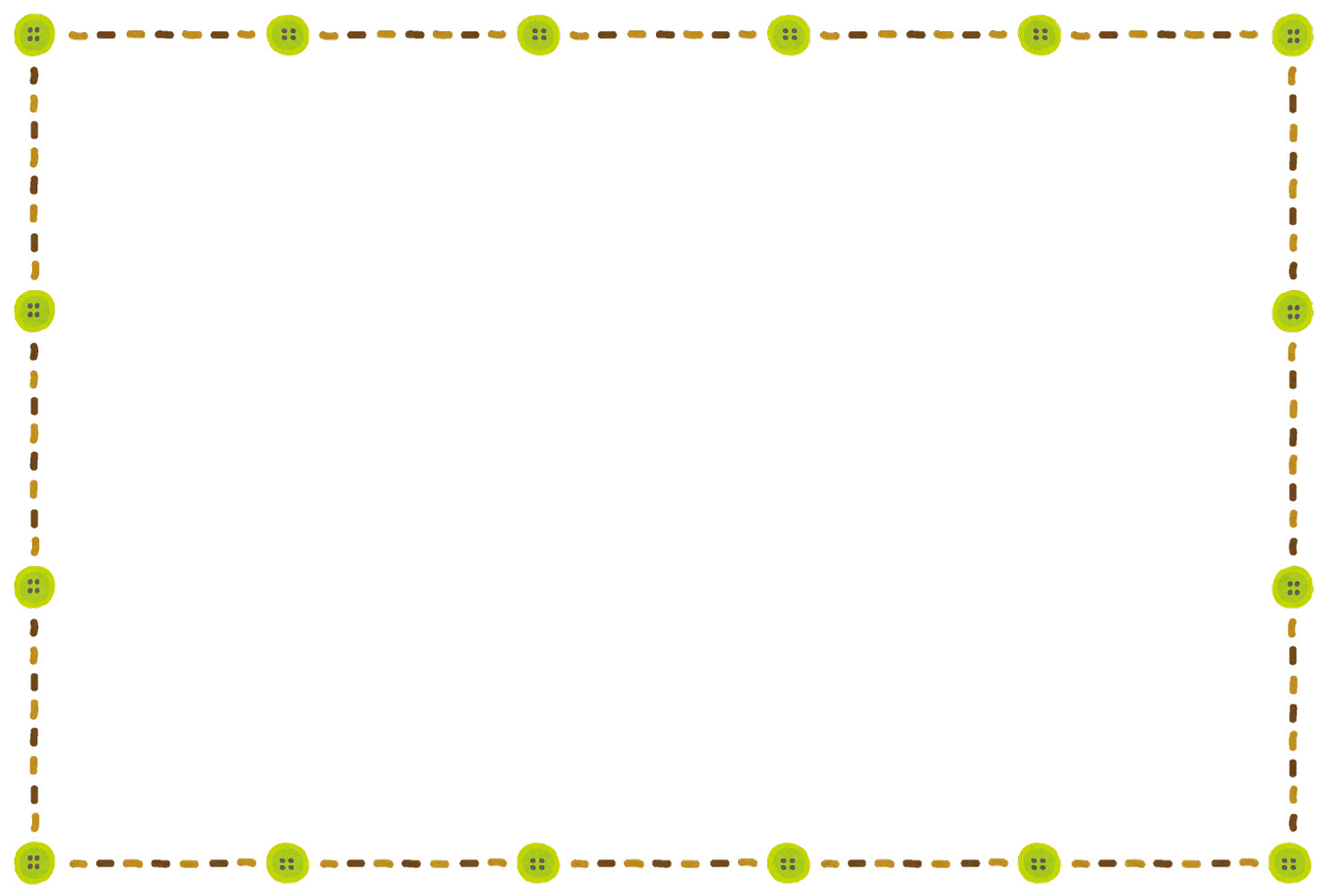 連絡は全体に報告するもの、上司に報告するもの、電話で報告するものなど、必要性・緊急性を踏まえて方法を考えよう！！
※連絡ミスなどがあった場合は、連絡方法やを考えるのかが最重要！！
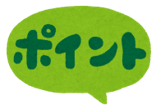 ①問題意識と関心を持つ
②相手の仕事に有益である
③言った！！よりも伝わったか？
正確に相手に伝わることを重視しましょう。
連絡のポイント
・関係者に情報を知らせる。
・適切な連絡手段を用いる
相談
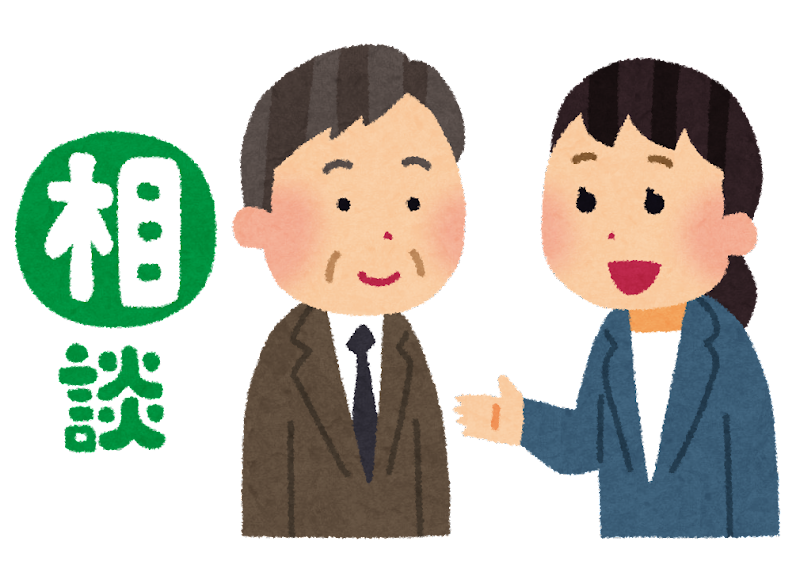 相談は、どうしたらいいですか？と丸投げするのではなく、判断材料としてのアドバイスをもらうことを指します。
意思決定が難しい場合の課題や疑問に対して、アドバイスをもらい、解決することです。
相談のポイント
①自ら相手に聞きに行く
②聞き手への配慮
③自分の意見を持つ
分からないことは自分で判断して進めない
迷ったら相談業務効率アップ
ミスやトラブル抑制
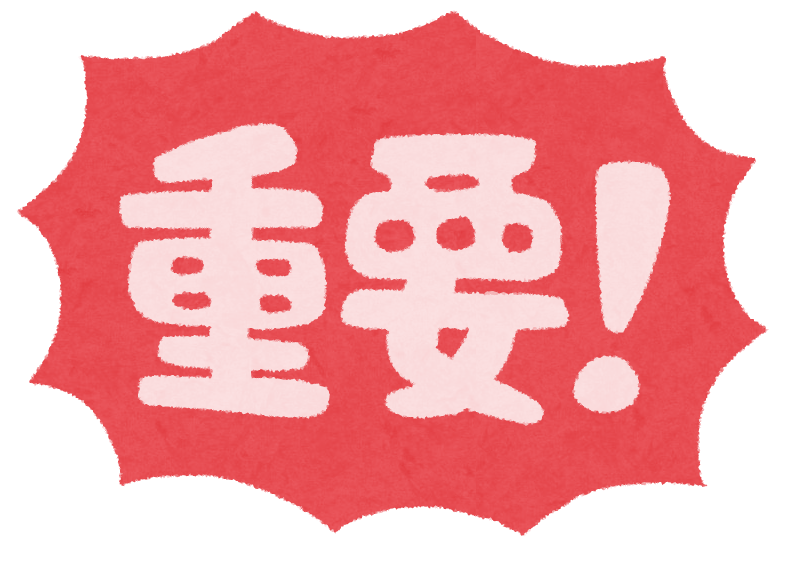 結果を先に伝え事実を簡潔に
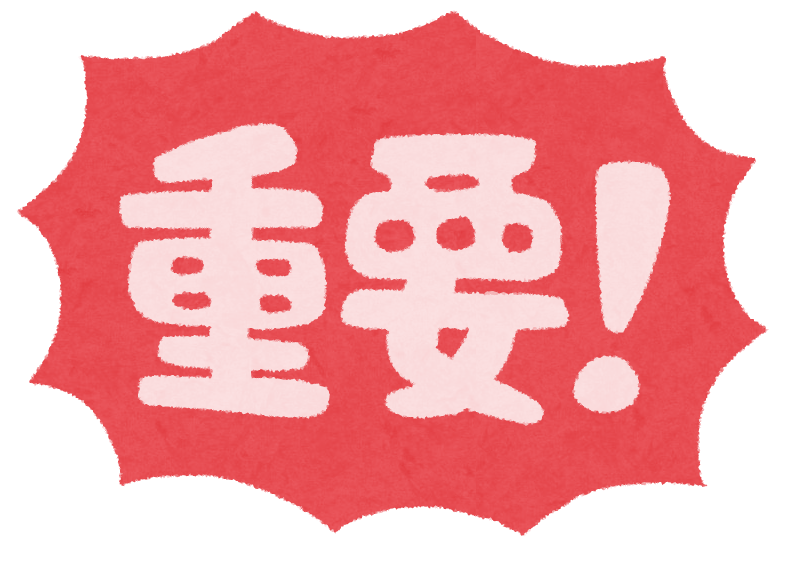 まとめ
・報連相は相手に通じることが大前提

・専門用語よりも共通用語

・事実と意見を分けて話そう

・話す前に「報告です」「連絡です」
「相談です」と前置きすることを習慣にしてみよう

・伝えた、よりも伝わったかを考えよう
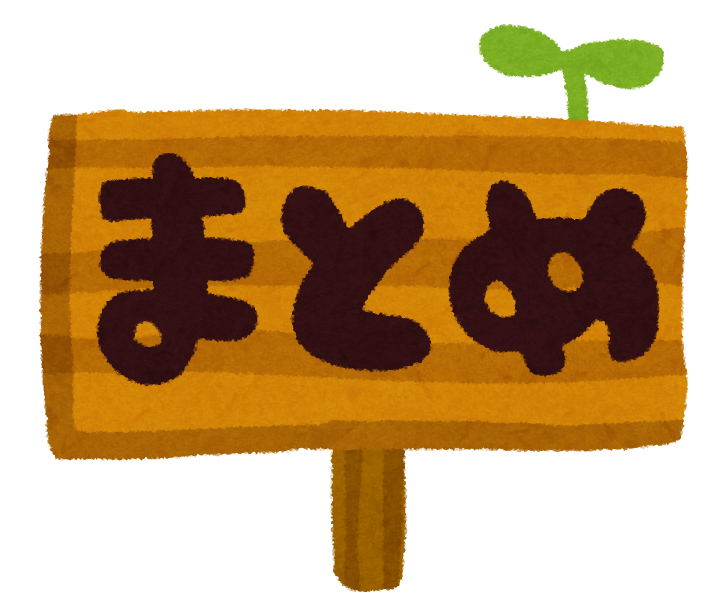